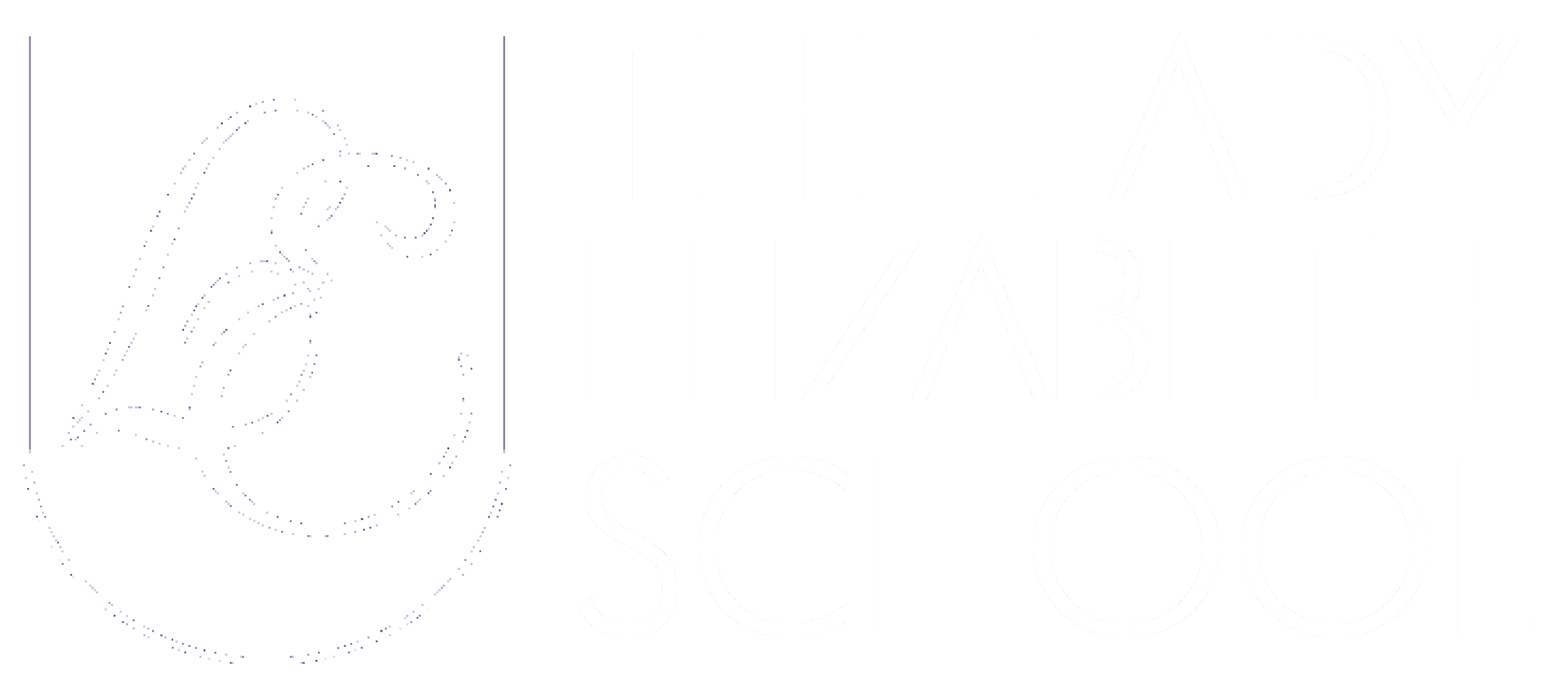 AL Drama and Theatre
Mrs Millington
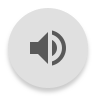 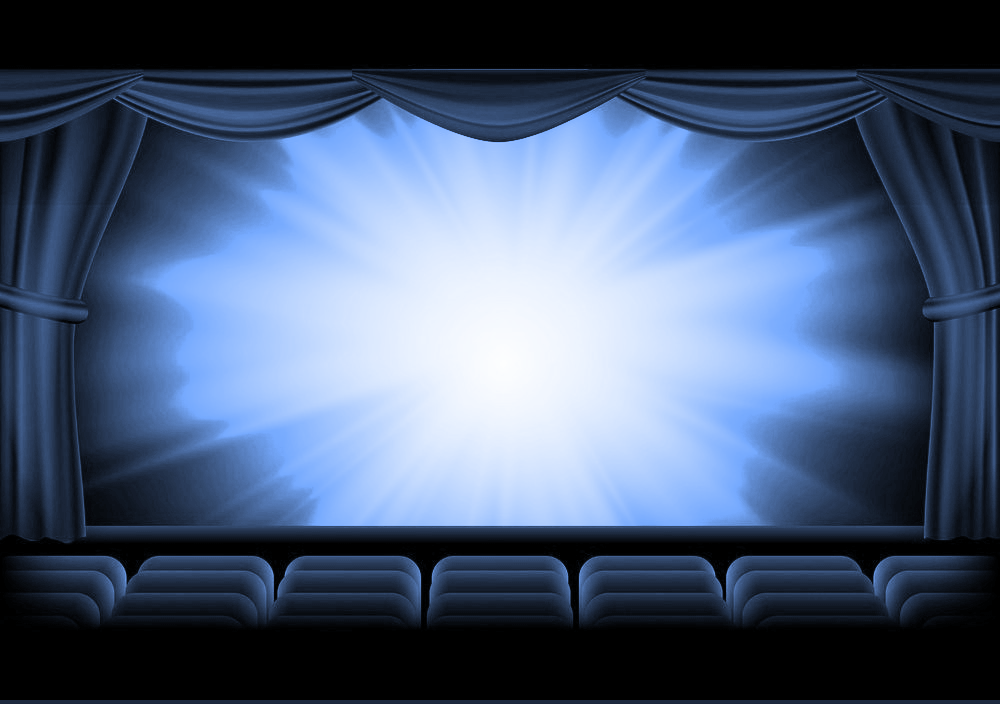 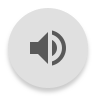 Pearson/Edexcel
https://qualifications.pearson.com/en/qualifications/edexcel-a-levels/drama-and-theatre-2016.html
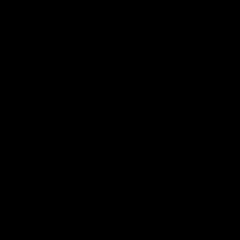 Yasmine 


Year 13
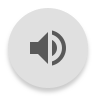 What do I need?
GCSE Drama is not essential prior learning but you should demonstrate some passion for the subject and past drama participation

GCSE English - grade 5 or above 

Energy! Commitment! Creativity! Independence! Respect! Empathy!
60% practical   40% written
What will I study?
in year 12
in year 13
Drama Practitioners 
Devising process and application
Advanced acting skills 
Movement and voice workshops 
Production roles
Set play - That Face by Polly Stenham
Second play text - Antigone by Sophocles
Performance technique 
Group acting and monologue exam 
Devising performance and log.
Analysis of live/ digital  theatre 
Written paper - 2hrs 30
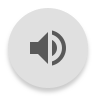 Is Drama A level right for me and my future?
YES !
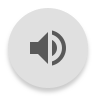 But don't just take it from me !
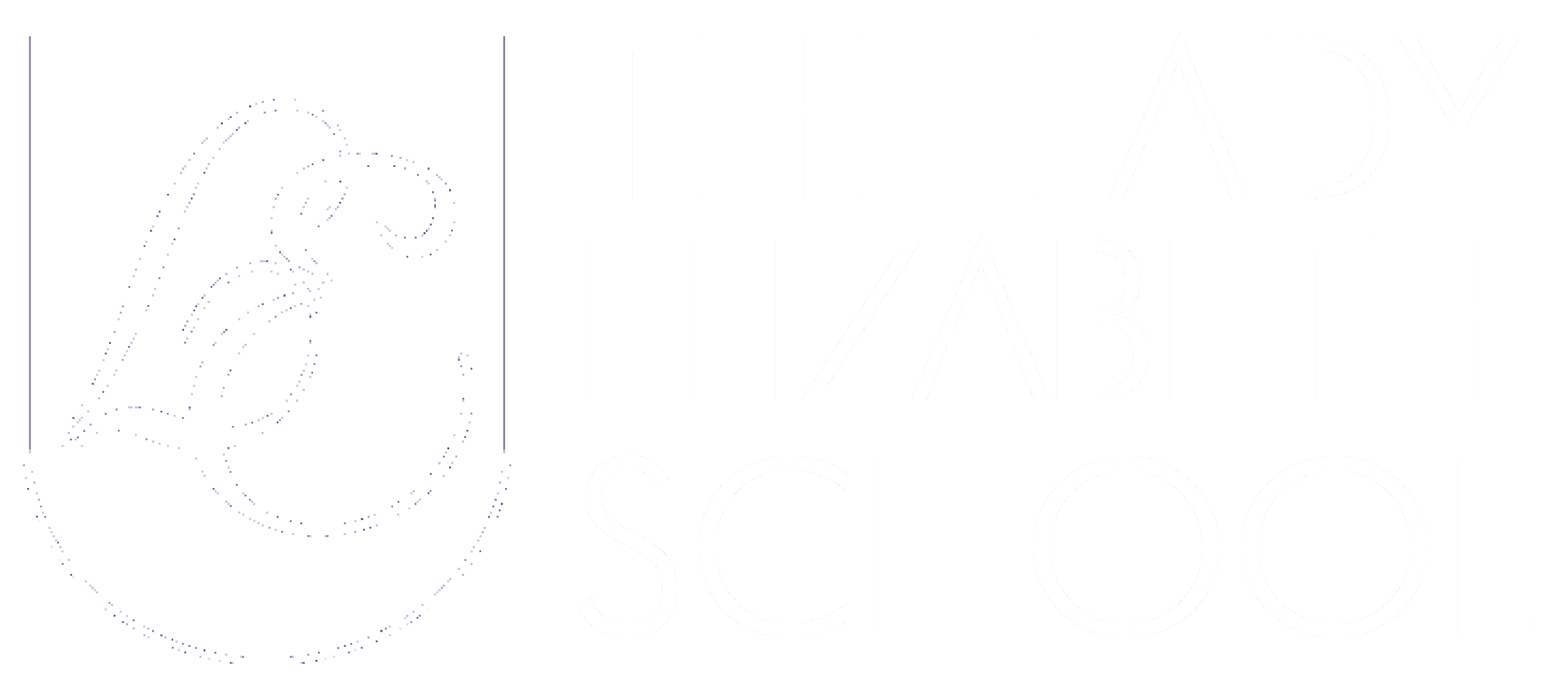 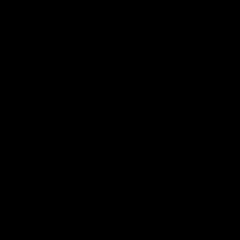 Abigail 

Top in the world 2015 

           A level Performing Arts
But don't just take it from me !
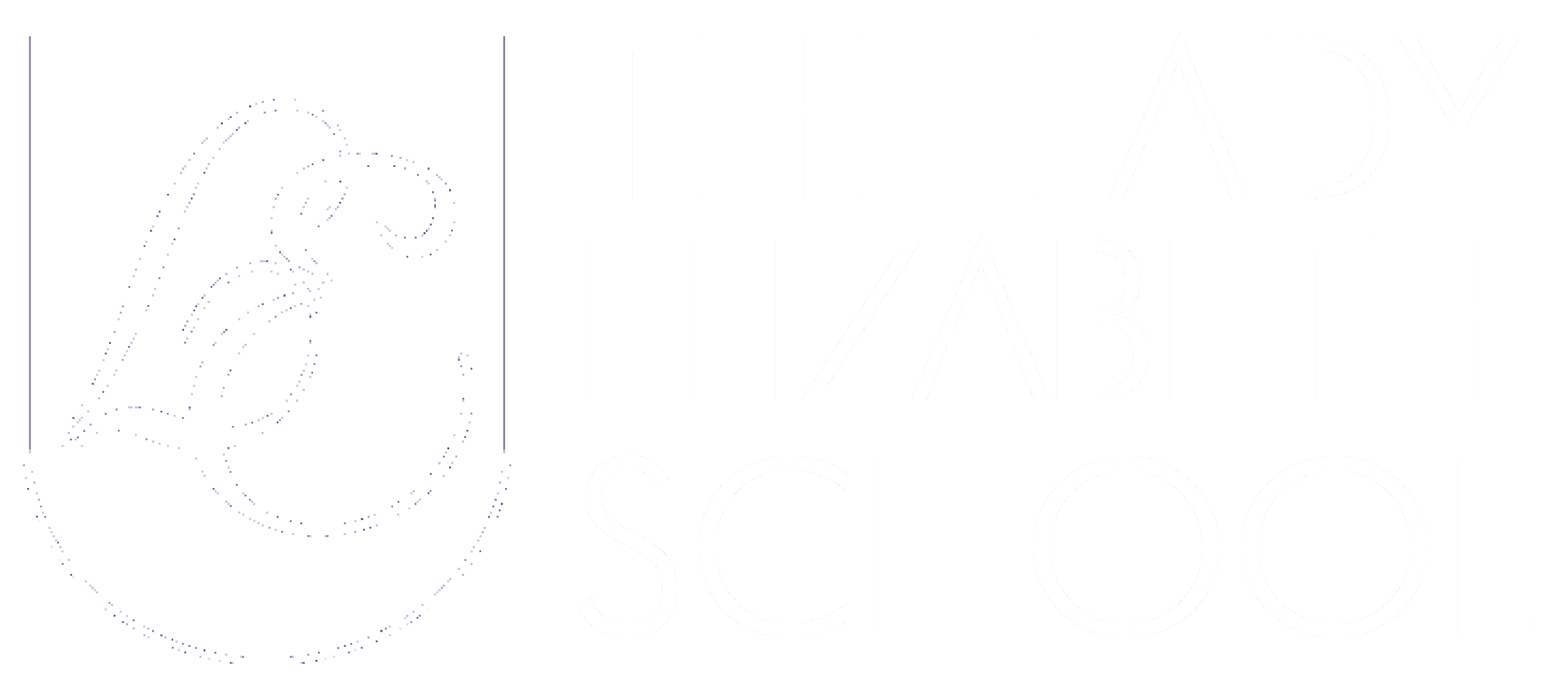 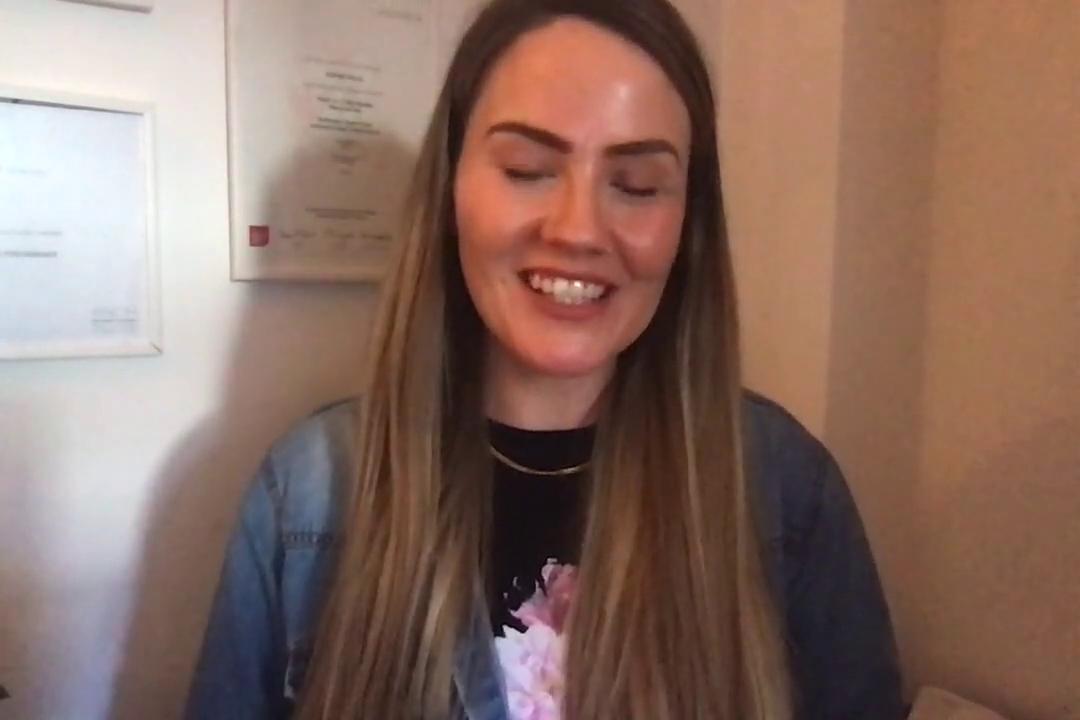 Sophie 

Top in the world 2009

                   A level Drama